Fission
Fission
Forskarna insåg snabbt att dessa frigjorda neutroner skulle kunna användas för att klyva flera U-235 som skulle klyva i sin tur flera urankärnor, en kedja reaktion som leder till en enorm energiutveckling.
 Både de allierade och Hitler började satsa på att bygga en atombomb.
I naturen består uran till den största delen av U-238 och 0,72 % av U-235. U-238 absorberar neutronerna.
I ett kärnkraftverk används en blandning av U-235 och U-238. Genom att ha ett medium mellan som bromsar ner neutronerna så ökar sannolikheten att klyva U-235 och minskar sannolikheten att absorberas av U-238.
Kärnkraft
I en atombomb används U-235 som är rent från U-238. 
Kedjereaktionen går allt snabbare (3, 9, 27, 81,…) 
Den ökar exponentiellt. 
Alla urankärnor klyvs under en mycket kort tid, varje steg är över på bråkdelar av en nanosekund.
I ett kärnkraftverk reglerar man hastigheten.
Genom att huvuddelen av bränslet är U-238 gör det svårt att fungera som en bomb.
U-238 absorberar de snabba neutronerna. 
Det finns moderator mellan bränslestavarna för att bromsa ner de snabba neutronerna 
Långsamma neutroner har större sannolikhet att klyva U-235.
Kärnkraft
Med hjälp av stavar av bor justeras kedjereaktionens hastighet.
Bor är bra på att absorbera neutroner. 
På det sättet kan kedjereaktionen fortsätta med konstant hastighet.
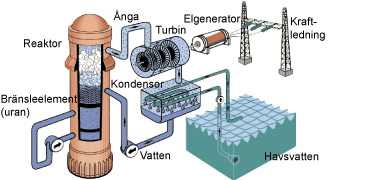 Kärnavfall
Kärnavfall består av olika instabila isotoper.
I början är resteffekten så hög att bränslet förvaras i en bassäng inuti reaktorhallen. Bassängen måste kylas ner hela tiden.
Efter ett drygt år transporteras och placeras i bassänger välbevakade i underjordiskt lager. Vattnet kyls ner med havsvatten.
Bränslet (mellanaktiva avfall) ska hållas isolerat från omgivningen i 100000 år.
I kraftiga järnbehållare i 500m ner i ett berg. I Sverige i bergrum under havet utanför Forsmark.
Fusion
Fusion
Tyngdkraften och strålningstrycket från fusion reaktionerna i solens mitt har varit i balans i 5 miljarder år. 
Vätebomber är de första fusion reaktionerna som människan skapade.
Nu försöker man skapa fusion i fusionreaktorer.  Eftersom väte är ämne som lättillgängligt.